SMASHER
Jian Liu
Chaoying Kang
Tong Zhang

Instructor: Prof. Edwards
Columbia University in the city of New York
Overview
Block Diagram
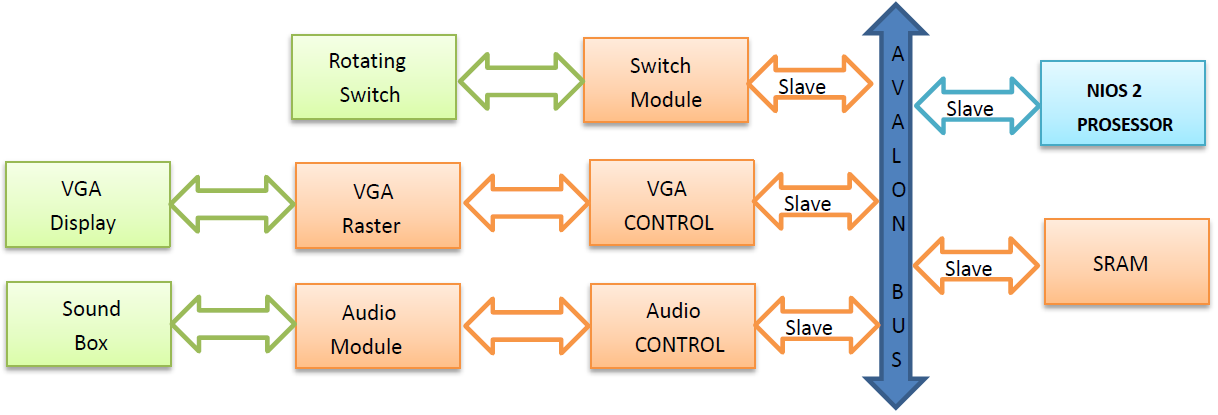 interrupt
Rotary Switch
Two rotary switch to control four board

FSM to detect the input from switch

Send one interrupt when switch happened

Send add/sub signal during Interrupt
Audio Module
Storage of sounds
	First attempt to store program in the SDRAM    
          Store audio memory in SRAM  
	 Stored together as alt_u16 array with 30K bytes 
Four kinds of sounds

Audio module send interrupt continuously 

CPU send 64bytes data to buffer in audio module for every interrupt
Audio Module
Parameter of sounds
	Sampling Frequency : 11 KHz(44KHz originally)
      Interrupt Frequency : 1.34 KHz
         Actual  Frequency : 43 KHz
Challenges in Audio
	 Hard to store
          Interrupt Frequency Limitation
       Actual  Frequency : 43 KHz
VGA Module
Storage of Colors
	Storage data on on-chip memory
          Using 16 colors indexed image
Two kinds of image display
Sprite
Tile (for the bugs)

VGA module send interrupt to update the data 
Serveral animination
C control
Each brick is treated as eight parts with different reflection behavior

Cloud board has six parts with different reflection direction and speed

Ball is located by five spots

If ball out of visual area, life is decreased and ball is re-positioned.
C control
If win or lose, it will print “WIN” or “LOSE” consist of bricks. The pattern will print one after another brick and flash multi-times.

If multi-hits happens in a short time. Collision may happens. In this case, stop the current sound immediately, and start the new one.
Thank You! Q&A